Click to edit Master title style
Aiming for a sense of belonging to aid retention at a level 2 Physics module
An eSTEeM project investigating retention in S217-22J
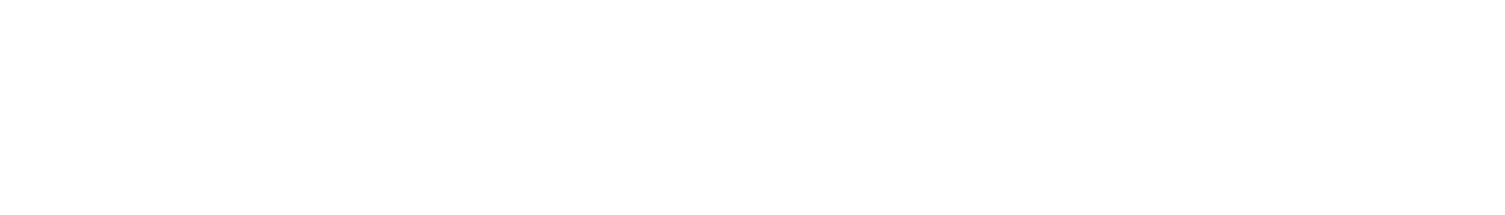 Dr. Anne-Katrin Klehe
Physical Sciences
13th eSTEeM conference, 10/04/2024
Introduction
60 credit Science modules are fast paced, 
      official retention (-21J data/-22J data) 65%-76% (pass rate is lower)

Students at the beginning of the module are excited about learning (“Preparing for your studies at level2” event, Sept. ’22 & Sept. ’23)

Conflict between the students’ expectation and the reality of the module (Holmegaard et al. 2014) - only 2 out of 10 students in my survey said they found the transition to level2 module “easy” or “fairly easy”

Sense of belonging a significant factor in student success (Kuh et al. 2010)
only (47±10)% of  OU Physics students feel “part of a community of staff and students” (NSS survey 2022)
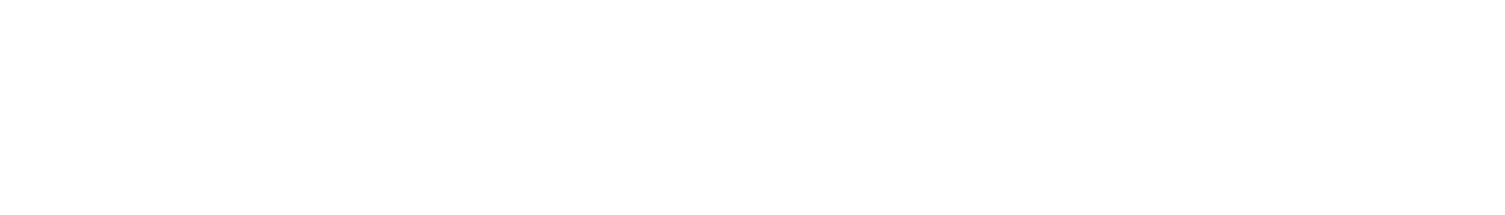 [Speaker Notes: At level 2 students have already invested in their studies

Students should be prepared to study at this level

Low retention:
 turning students off learning
 financial loss for OU (and students)
 potential reputational loss for OU]
What do we know from the previous year?
Retention during the time of the module
S217-21J
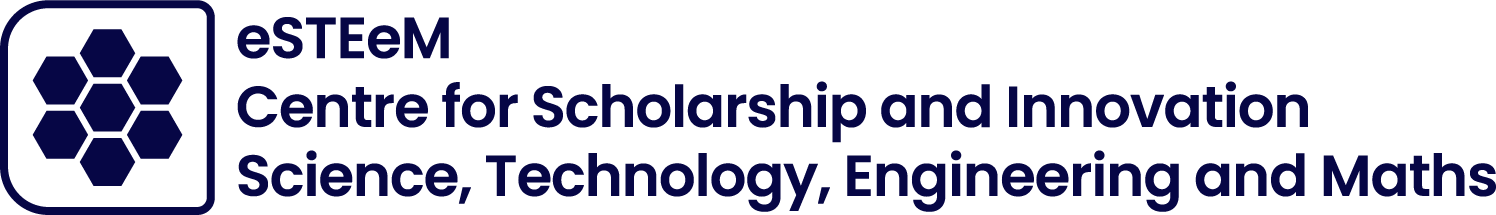 Goal: reduce the drop-out (before Christmas)?
External framework
has to be something the students consider relevant to their studies – our students are time-poor (Thomas et al. 2017)

should not intervene with any of the other things on offer in the module, i.e. it is not a replacement for anything

want to harvest the excitement about starting the level2 studies

has to be in principle accessible to all “my” students – online event
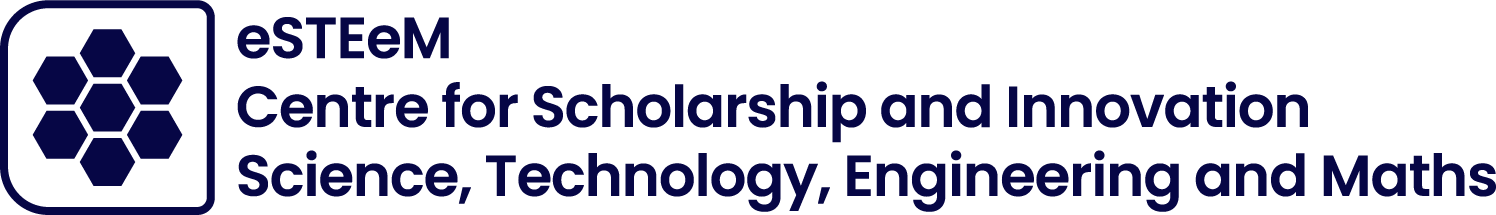 Idea: Foster a sense of belonging
Students received an email each Monday, unless it is a holiday
How?
Offer nearly “weekly” meetings to all my students (60)
Email my students at Monday lunchtime:
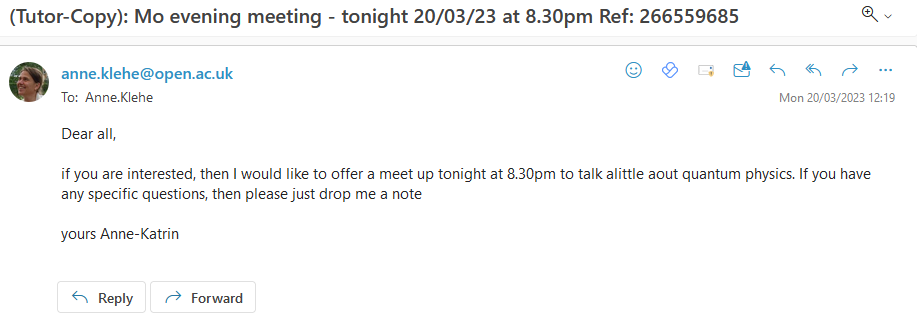 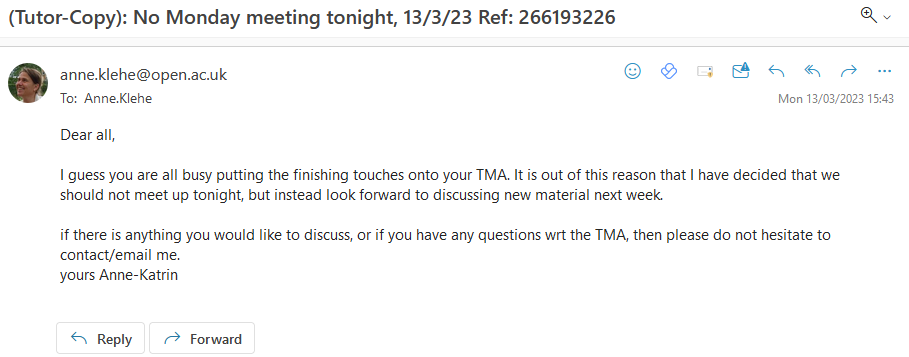 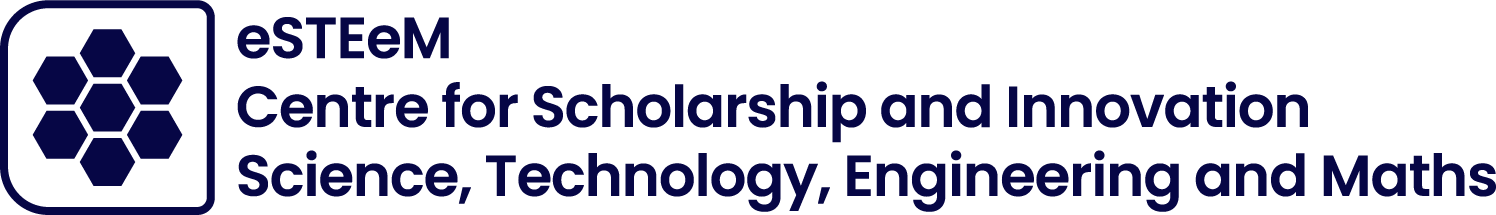 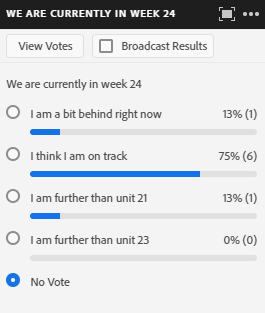 The meetings:
We start at 8.30pm, meetings last ~ 45 min, sometimes 1h

There is no recording of meetings as I want students to talk freely with each other  - students know this from the beginning

We start with 
a poll: students indicated where they are in their studies 
Worked well
Concerns
Discussion of material
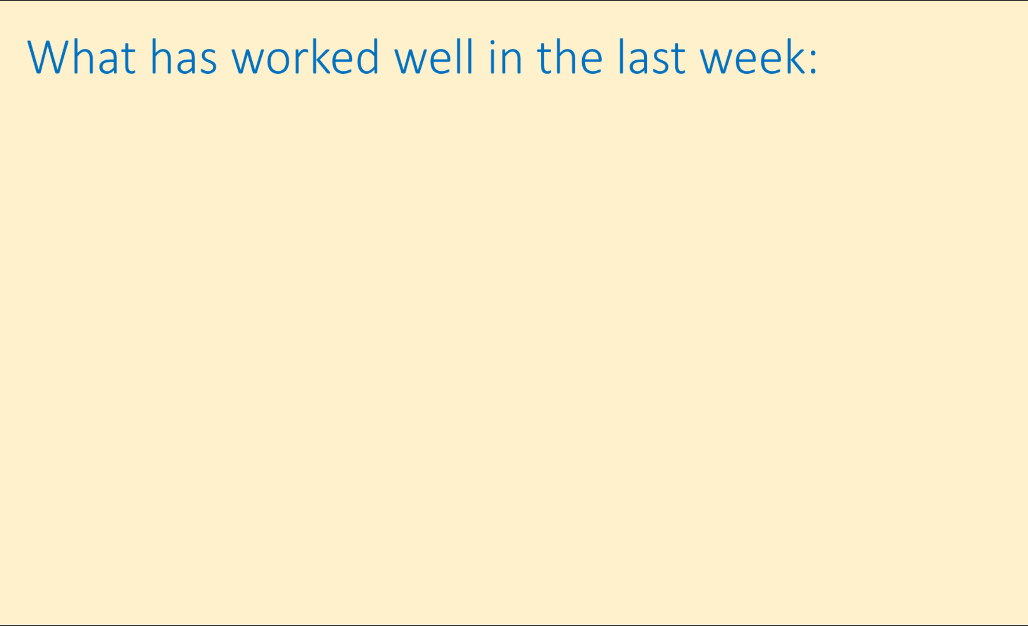 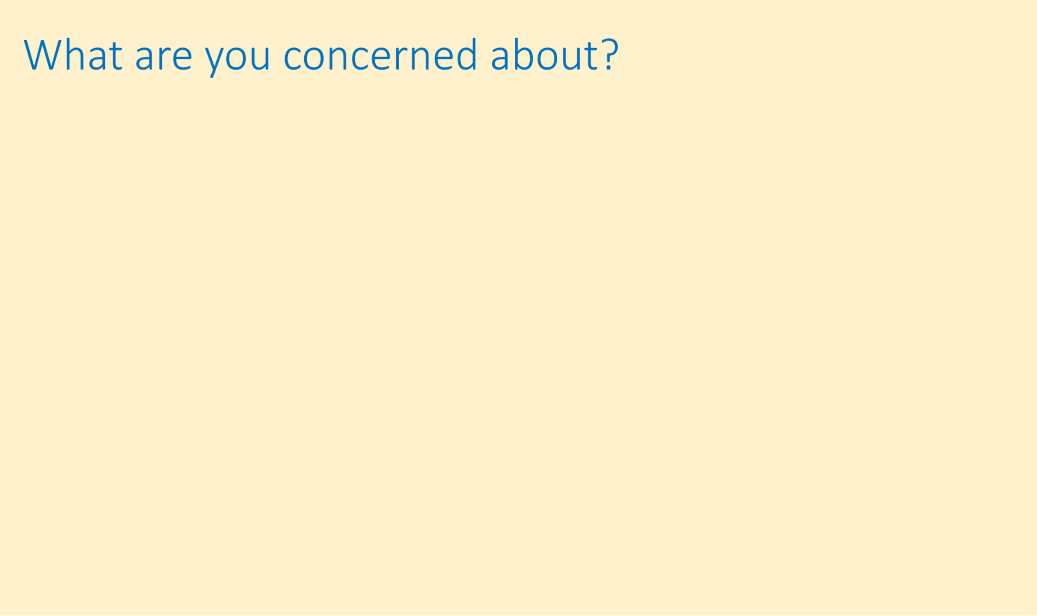 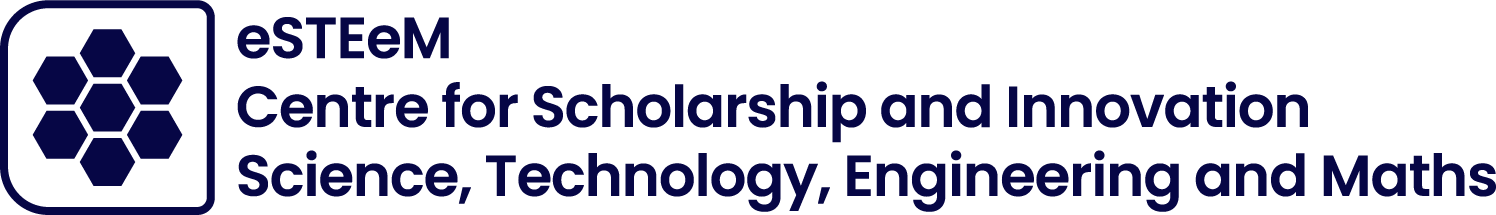 Things students mentioned that they enjoyed
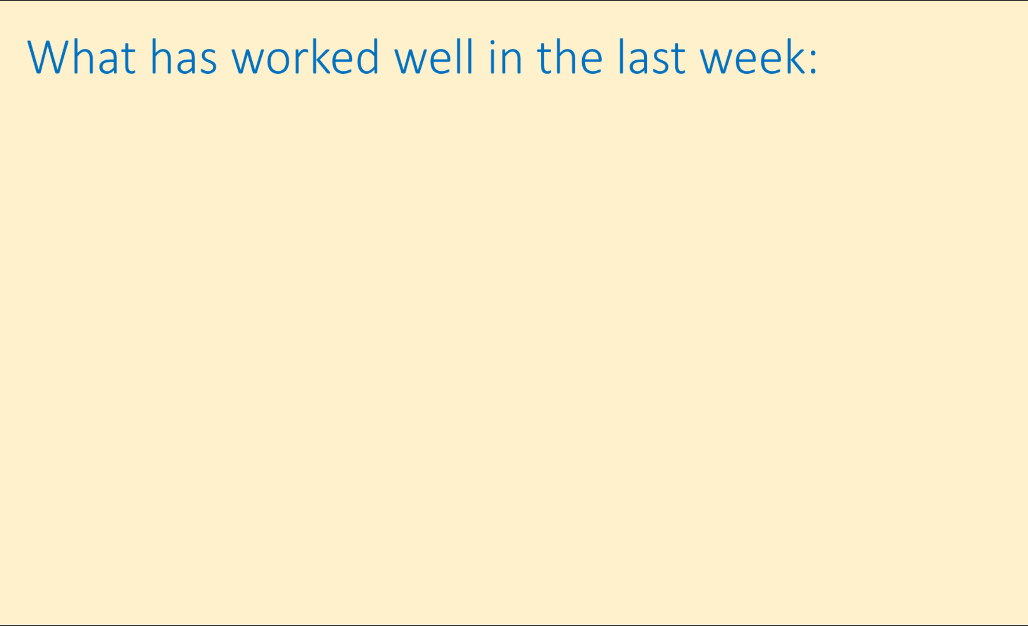 Module  material or parts of the material

A tutorial by a colleague – (I will then pass that on)
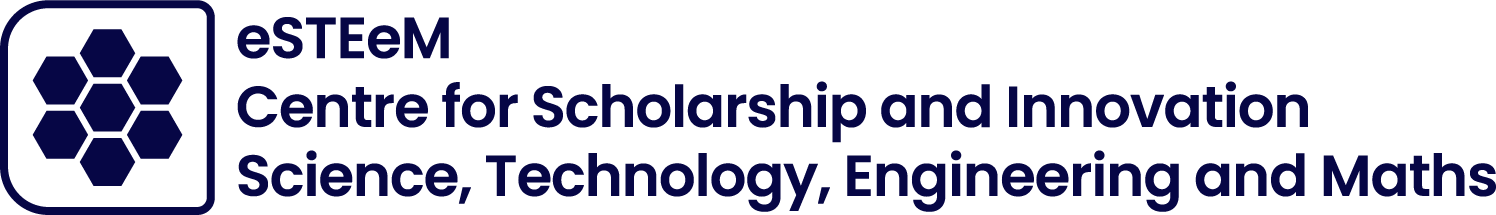 Discussion subjects:
Upcoming Open Day in MK, that many students were not aware off

I really enjoyed reading/ working through… …..

I went to the tutorial from…., if you missed it, you really want to go to the recording

Being a bit nerdy – stating that equations can be beautiful

Mac problems and how to solve them
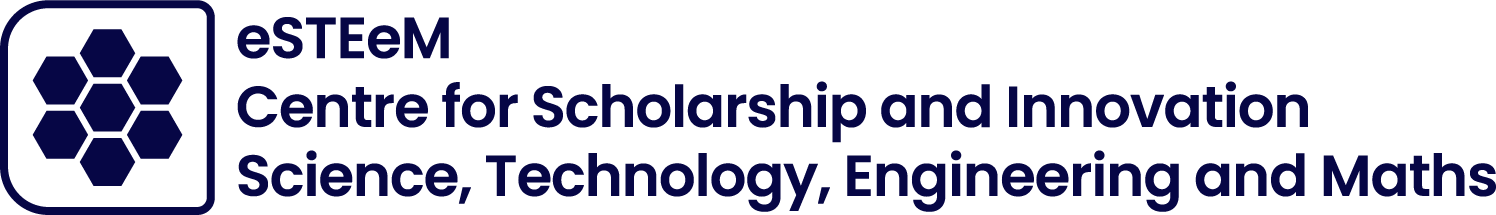 Concerns raised
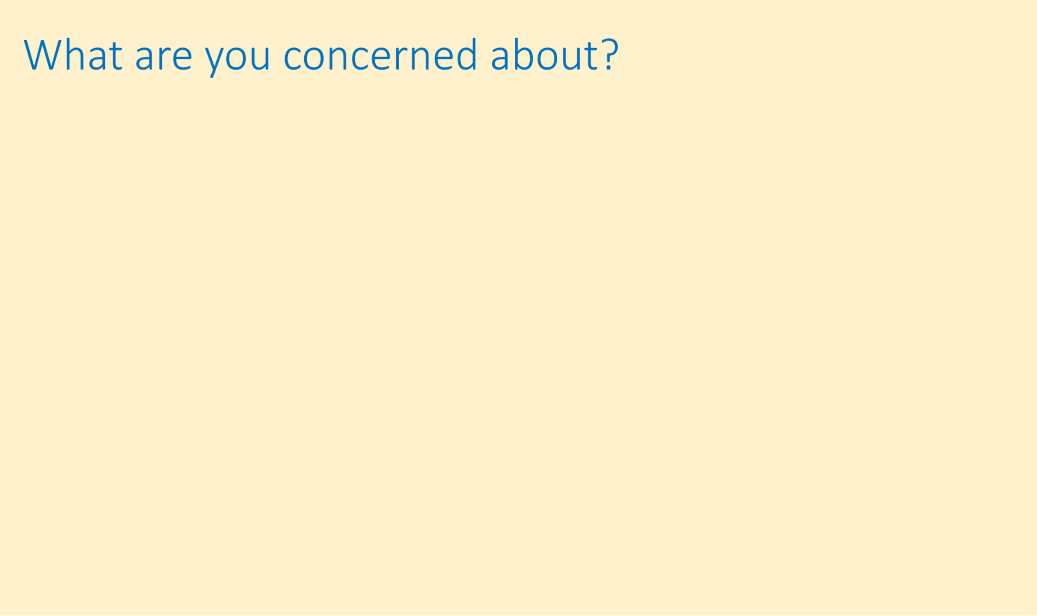 Repeatedly: the amount of material they feel they have to know for the exam

Topic/unit specific questions they would like to discuss – which then leads us into the discussion/material part
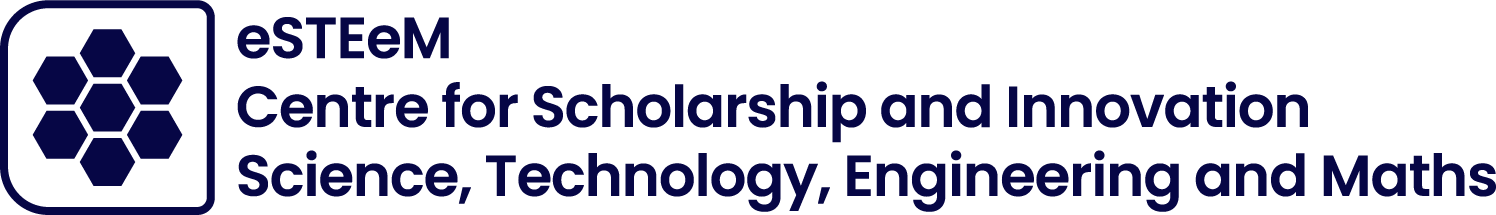 Attendance (% of students still registered)  (21 meetings were offered)
breakdown
33 out of 60 students attended at least one meeting

26 attended at least 2 meetings

5 attended at least 15 meetings
This attendance rate is better than in many tutorials
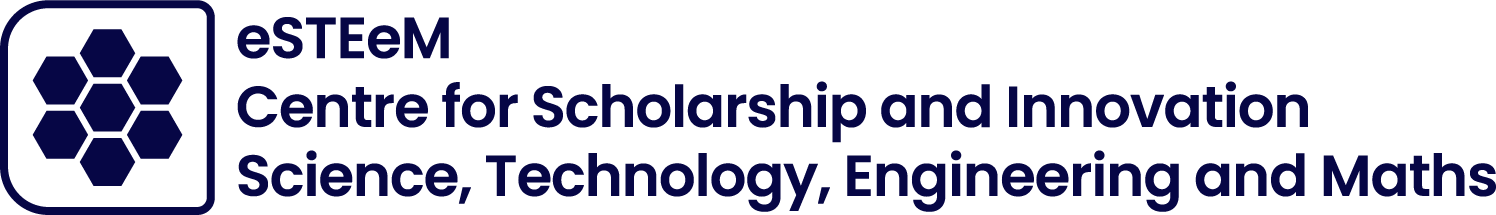 Why did students attend:
Chance to ask questions informally
I learnt from the questions others asked

I saw I was not alone struggling with aspects of the material

Opportunity to explain small details for which there was no time in official tutorials

I liked the extra material/ thought it was fun/ enjoyment
See demonstrations of certain aspects
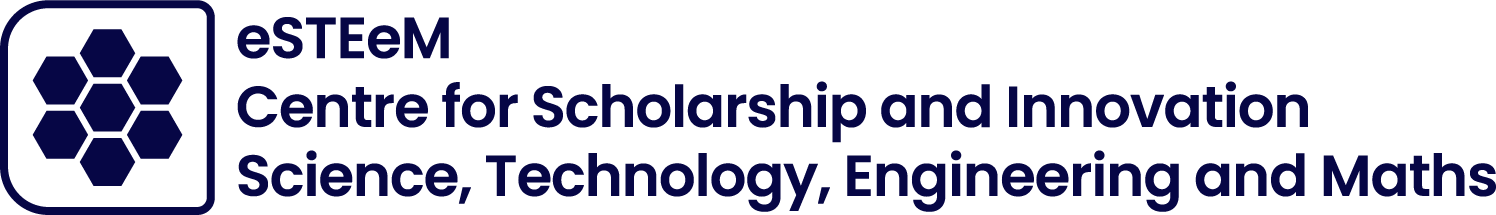 Why did students not attend:
I did not have time at the event
I did not have the extra time required, I could get more learning done on my own in those 45min.

I thought that those attending were much further ahead or behind with the material than I was
If I had questions, I could email my tutor

I don’t attend online tutorials – bad past experience
The module material is so much better than anything my tutor could tell me
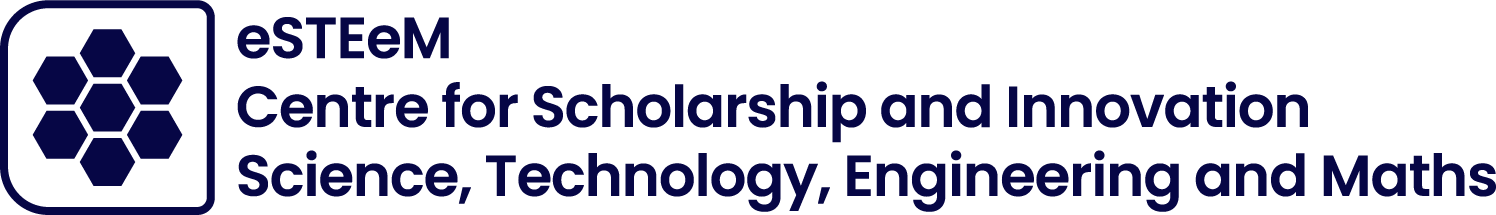 June exam sitters
within 85% confidence level my test group is different (getting to the exam) than the comparison group – there is a clear correlation
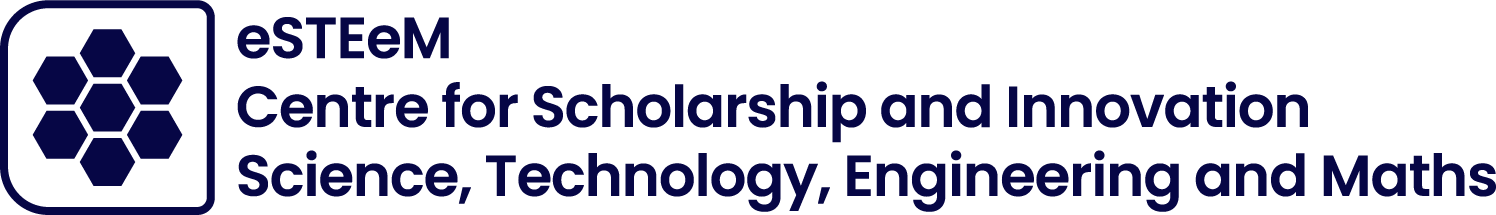 Comparison of TMA submission rate (22J)
My test group splits early on from the comparison group

Curves run on parallel in later weeks 

~10% difference (= 6 students in my group) between the two groups

My group does not exhibit the pre-Christmas exodus to the same extent as the comparison group
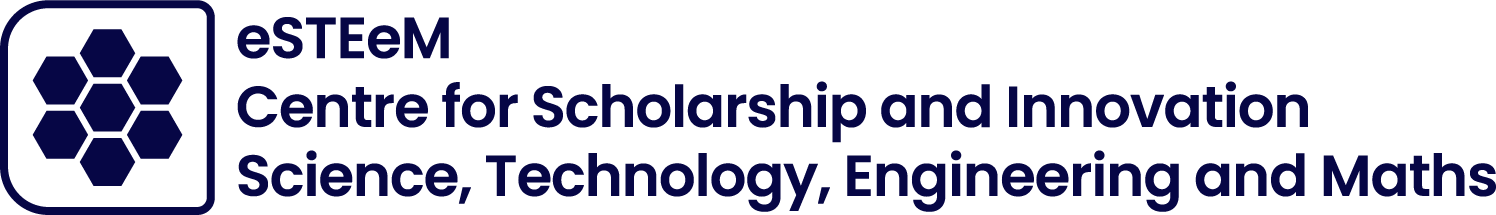 Exam results
with a 95% confidence level, my test group achieved the same grade distribution as the rest of the students
(Permutation test)
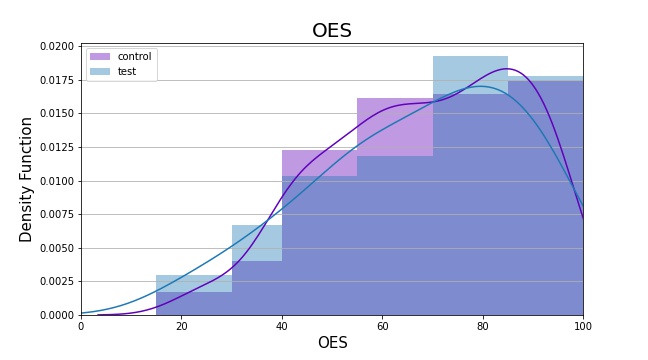 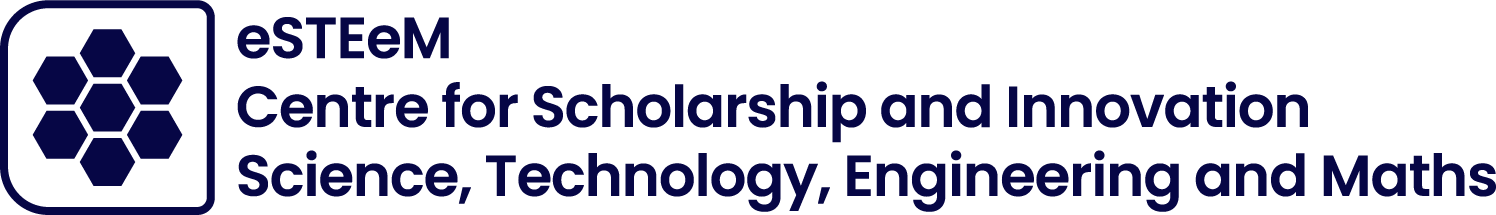 Did only the “good” students come?
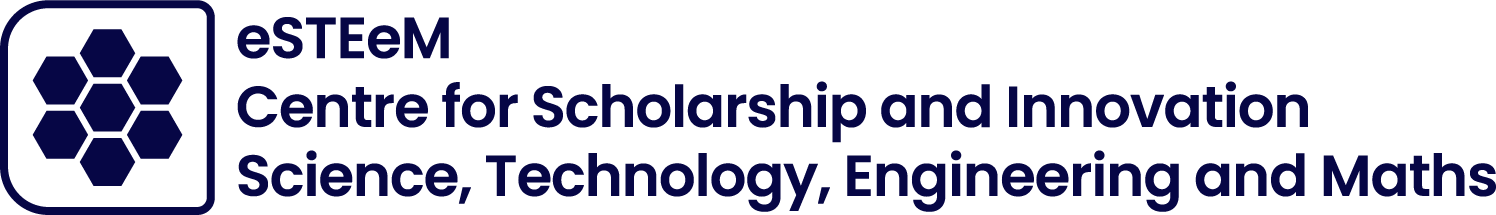 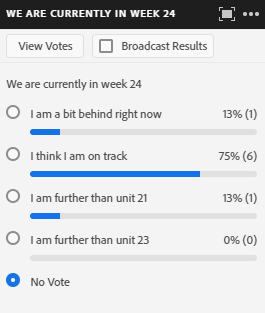 How are you getting on with your studies?
Large majority of students who attended, considered themselves 
on-track or 
a little ahead 
     of schedule
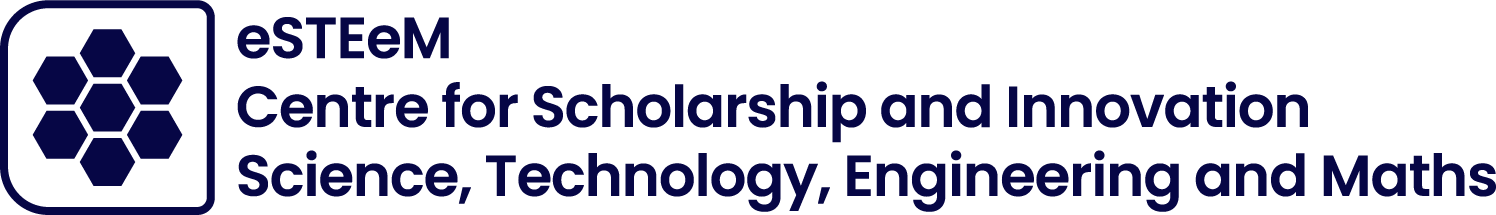 Conclusions:
Retention in my test group was higher than in the control group, 
especially true before Christmas (less of an exodus)

Students state that they enjoyed the meetings
feel free to ask questions either in the sessions or via email in advance
Students shared their worries and joys in the sessions

Attendance was better than in official tutorials 

Exam results are the same as in the control group– no exam benefit
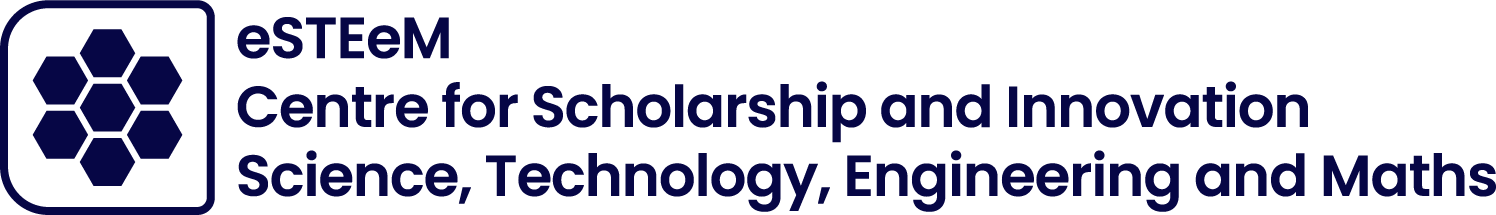 Slide Title 30
Thank you
References
Holmegaard, H. T., L. M. Madsen, and L. Ulriksen. (2014),” A Journey of Negotiation and Belonging: Understanding Students’ Transitions to Science and Engineering in Higher Education.” Cultural Studies of Science Education 9 (3): 755–86.

Kuh, G. D., Kinzie, J., Schuh, J. H., & Whitt, E. J. (2010). ”Student success in college: Creating conditions that matter.” John Wiley & Sons

Thomas, L., Hill, M., O’Mahony, J. and Yorke, M. (2017) ”Supporting Student Success: strategies for institutional change: What Works? Student Retention and Success programme Final Report.” London: Paul Hamlyn Foundation. Available at: https://www.advance-he.ac.uk/knowledge-hub/supporting-student-success-strategies-institutional-change
Slide Title 31
Comparison of TMA submission rate (22J)
My test group splits early on from the comparison group

Curves run on parallel in later weeks 

There is ~10% difference (= 6 students in my group) between the two groups

My group does not exhibit the pre-Christmas exodus to the same extent as the comparison group